The Plan of Salvation
“O LORD, I know the way of man is not in himself; It is not in man who walks to direct his own steps.”
‹Jeremiah 10:23›
[Speaker Notes: Man is often like this blurred image that lies behind these heavy and forceful words of the prophet. Man will chose a walk and will have a course that he cuts out but it is not in man to direct his own steps appropriately. He is in need of direction from God and while his life is often like a large wooded world he often meanders around with no goal or guide to God. One man’s path is essentially as good as another’s without God directives. Solomon tells us that “There is a way that seems right to a man, But its end is the way of death” (Prov. 14:12). Prior to saying that, He exhorted his son in Proverbs 3:5, 6, “Trust in the LORD with all your heart, And lean not on your own understanding; in all your ways acknowledge Him, And He shall direct your paths.” For man to be saved requires a plan from God.]
13  But He answered and said, "Every plant which My heavenly Father has not planted will be uprooted.
14  "Let them alone. They are blind leaders of the blind. And if the blind leads the blind, both will fall into a ditch."
‹Matthew 15:13, 14›
The way of salvation is not of man.
If it is devised by man, it will be uprooted as a weed.
It must be revealed by God!
[Speaker Notes: The Lord reaffirmed the folly of misguided guides!]
To Be Saved With God’s Plan:
There must be a plan
The plan must be revealed and understood
The provisions for the plan must be in place
There Is A Plan
Acts 5:38, 39
Acts 2:22-24
Acts 15:18
Acts 26:16
Luke 4:43
Matthew 16:18
John 12:27; 1 Pet. 1:19, 20
Ephesians 3:11
2 Timothy 1:9
[Speaker Notes: RE: Acts 2:22-24, “In one breath they have just heard no less than seven startling propositions: 1st. That Jesus had been approved by God among them, by miracles and wonders and signs which God had done by him. 2d. That they, themselves, knew this to be so. 3d. That it was not from impotence on his part, but in accordance with the purpose and foreknowledge of God, that he was yielded up to them. 4th. That when thus yielded up they had put him to death, by the torture of crucifixion. 5th. That they had done this with wicked hands. 6th. That God had raised him from the dead. 7th. That it was not possible that death should hold him. 

Here is a complete epitome of the four gospels, condensed into one short sentence” (J.W. McGarvey, OCA, pp. 32, 33). This was determined by God’s purpose or plan, to have his Son die for sins, the giving of the Just for the unjust.]
The Plan Is
REVEALED
And Can Be UnderstoodWhen We Read To Understand
EPHESIANS 3:1-5
[Speaker Notes: If you are ever going to get out of the woods, you will need to follow the map God has given you.]
“And not only that, but we also rejoice in God through our Lord Jesus Christ, through whom we have now received the reconciliation.”
‹Romans 5:11›
Our Condition Outside of Christ:
without strength, v.6
ungodly, v.6
sinners, v. 8
enemies, v.10

WRATH
Our Condition With Christ: 
RECONCILED & ACCEPTED
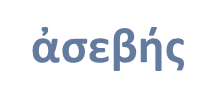 “destitute of reverential awe”(Thayer)
[Speaker Notes: Why did Paul and why can we rejoice? There is reason to rejoice because God has provided grounds for reconciliation. The original word for “reconciliation” (καταλλαγή, kat-al-lag-ay‘) carries with it the idea of “exchange” (like that of what a money changer would do and also an adjustment or a difference. In this case in Romans 5:11, what is exchanged or adjusted? It is an exchange the Lord made in sending His Son so that we can recover the favor of God. 

Without strength – Consider for a moment our stance before the all Holy God without Christ. We are “without strength.” This is a literal rendering of the Greek. It conveys the condition of being helpless and possessing no vigor or living in a state of weakness or being depleted. Peter described the man that was laid at Solomon’s gate as “helpless” (Acts 4:9). This word describes someone who has a debilitating sickness. The Lord used this word in Matt 26:41, “Watch and pray, lest you enter into temptation. The spirit indeed is willing, but the flesh is weak.“ This is what man’s sinful condition does to him. It wastes him away. It is a malady to his soul which consumes and deforms any spiritual strength and standing before God. Remember the old adage which is traced back to Poor Richard’s Almanac 1736, “God helps them that helps themselves.” Well, He has also helped them who cannot help themselves for without Christ and His sacrifice we were helpless, hopeless, and lost.
Ungodly (v. 6) –Like the Greek word for “without strength” this word (ä-se-bā's) ἀσεβής Vines further defines, “without reverence for God, not merely irreligious, but acting in contravention of God's demands.” Some may think, “That is not describing me.” Notice however the parallel statement: v. 6, “Christ died for the ungodly;” “Christ died for us” (v. 8).
Sinners (v. 8) – Thayer expresses this word describes one who is devoted to sin and not free. Helps Word Studies explains, “’to forfeit by missing the mark’ – properly, loss from falling short of what God approves, i.e. what is ‘wide of the mark’; a blatant sinner.” We therefore miss the mark and fail to be what the Lord has required us to be. 
Enemies (v. 10) – This word does not describe someone who is indifferent towards God. It does not describe someone who is a little annoyed with God. It describes someone who is hostile and is in arms in the opposing camp—an enemy! Jesus used this word to refer to the devil (Matt. 13:39). Like it or not, that is descriptive of you without obeying the gospel. You are in the devil’s camp as an enemy of God. C. S. Lewis correctly observed, “We are not merely imperfect creatures who must be improved; we are...rebels who must lay down our arms.” Hence we are not only helpless outside of Christ, but we are hostile. 

We can see the importance of being saved from sin and the importance of being justified in Christ rather than living away from Christ. “We shall be saved from wrath” (v. 9). This salvation is by his blood. Our stance of being enemies of God is exchanged with the loving favor and friendship of God through the death of His dear Son! Our condition has changed drastically when we are in We can see how God views us when we are justified by the blood of Jesus by lifting our eyes  up into the heavenly vision of Revelation 7:14. What an exchange! What a difference in standing! What a great salvation! And so we are “reconciled” (re + conciliate) or “made friends again. Christ.  We become “accepted” (Eph. 1:6).]
Without Christ
helpless
ungodly
“and that He might reconcile them both to God in one body through the cross, thereby putting to death the enmity” (Eph. 2:16)
In Christ
ONE BODY
enemies
sinners
[Speaker Notes: Man is the one who separated himself from God it was not God who separated himself from man (Isa. 59:1, 2). Because of this, man is the one who must be reconciled to God. It is not God who needs to be reconciled to man (see 2 Cor. 5:18-20). Be reconciled to God! There is a place of reconciliation and that is in the church that God built through His Son (Eph. 2:16; 1:22, 23).]
Q. “How Can I Be Reconciled To God?”
“By Obeying the Gospel.”
[Speaker Notes: 2 Thessalonians 1:8.]
Q. “How Do I Obey The Gospel?”

“In flaming fire taking vengeance on those who do not know God, and on those who do not obey the gospel of our Lord Jesus Christ.”‹2 Thess. 1:8›
Hear – Jn. 8:43
Believe – Jn. 8:46, 24
[Speaker Notes: How can we be reconciled to God in Christ?
Hear - Jesus condemned some for not understanding because they were not listening. “Why do you not understand My speech? Because you are not able to listen to My word” (Jn. 8:43). If people are not willing to genuinely hear, then they cannot understand. At the same time, faith is subject to hearing (Rom. 10:17).

Believe- Romans 3:22. The truth is something that is worthy of and requires belief. Jesus asked in John 8:46, “Which of you convicts Me of sin? And if I tell the truth, why do you not believe Me?” John stated, “And he who has seen has testified, and his testimony is true; and he knows that he is telling the truth, so that you may believe” (Jn. 19:35). It is imperative to accept the truth when we are given it. We are not entitled to have another chance to receive it. Paul said of the Ephesians, “In Him you also trusted, after you heard the word of truth, the gospel of your salvation; in whom also, having believed, you were sealed with the Holy Spirit of promise” (Eph. 1:13). Rejecting the truth about Jesus is dangerous to the soul and will cause one to die in their sins (Jn. 8:24).]
Hear – Jn. 8:43
Believe – Jn. 8:46, 24
Repent – Acts 17:30, 31
[Speaker Notes: Repentance - Repentance toward God is having a change of mind that leads to a change of action to please Him. Repentance is seen in our actions. For example, Paul describes such when he taught that the thief was to steal no more and work with his hands what is good while having a willingness to share with one in need (see Eph. 4:28). The one who repents will stop speaking corrupt words and replace those with words that edify (Eph. 4:29). How essential is it for sinners to repent? Paul explained to some in Athens “Truly, these times of ignorance God overlooked, but now commands all men everywhere to repent, because He has appointed a day on which He will judge the world in righteousness by the Man whom He has ordained. He has given assurance of this to all by raising Him from the dead” (Acts 17:30, 31). Men everywhere have been urged to repent from the Jews who heard the apostles to the Gentiles (Acts 2:38; Acts 20:21; Rev. 9:20, 21)]
Hear – Jn. 8:43
Believe – Jn. 8:46, 24
Repent – Acts 17:30, 31
Confess Christ – Rom. 10:9, 10
[Speaker Notes: Confession - Must Christ be confessed? Paul taught the Romans in Romans 10:9, 10: "that if you confess with your mouth the Lord Jesus and believe in your heart that God has raised Him from the dead, you will be saved. For with the heart one believes unto righteousness, and with the mouth confession is made unto salvation.” We see that we are to confess the “Lord Jesus” and that such is for salvation. What does it mean to confess the lordship of Jesus? We must first recognize that He rose from the dead—such an act shows that He is the Son of God (Rom. 1:4). When Thomas realized that Jesus had in fact risen from the grave, he confessed that Jesus was his Lord and God (Jn. 20:28). Therefore, confessing “the Lord Jesus” is to confess that Jesus is the Son of God and that He is our Lord and Master. The Ethiopian Treasurer made the confession in Acts 8:37, “I believe that Jesus Christ is the Son of God.”]
Hear – Jn. 8:43
Believe – Jn. 8:46, 24
Repent – Acts 17:30, 31
Confess Christ – Rom. 10:9, 10
Be Immersed – 1 Pet. 3:21; Col. 2:12
[Speaker Notes: Notice with baptism that it places us into that body of reconciliation (Acts 2:38, 41, 47).]
To Know God’s Plan:
There must be a plan
The plan must be revealed
The provisions for the plan must be in place
17  For a testament is in force after men are dead, since it has no power at all while the testator lives.
18  Therefore not even the first covenant was dedicated without blood.
Hebrews 9:17, 18
The Provision For Your Salvation
9  Much more then, having now been justified by His blood, we shall be saved from wrath through Him.
10  For if when we were enemies we were reconciled to God through the death of His Son, much more, having been reconciled, we shall be saved by His life.
‹Romans 5:9, 10›
The Provision For Your Salvation
3  Or do you not know that as many of us as were baptized into Christ Jesus were baptized into His death?
4  Therefore we were buried with Him through baptism into death, that just as Christ was raised from the dead by the glory of the Father, even so we also should walk in newness of life.
‹Romans 6:3, 4›
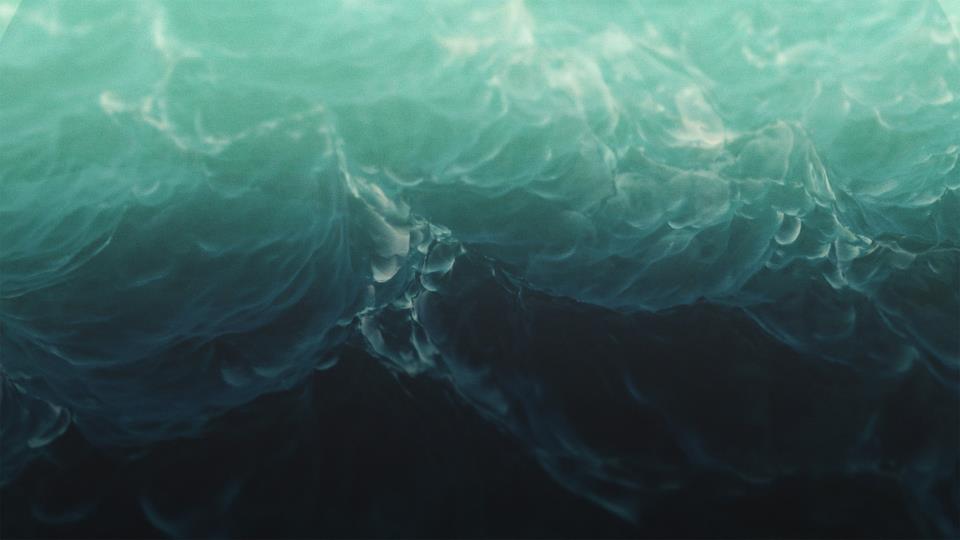 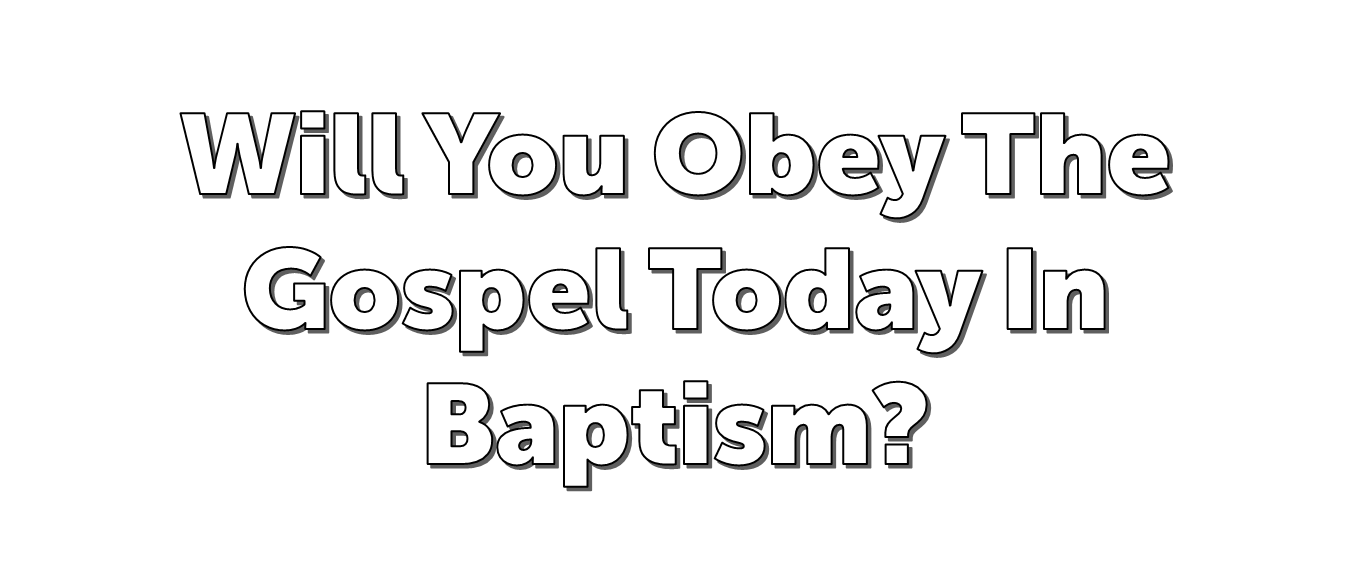 Acts 8:36
“Now as they went down the road, they came to some water. And the eunuch said, ‘See, here is water. What hinders me from being baptized?’”